Teoria delle località centrali (Modello di Christaller)
Spazio omogeneo e isotropico
Esaustività del mercato
Portate e soglie diverse per servizi diversi;
Christaller ipotizza che località centrali di ordine superiore offrano anche tutta la gamma di beni e servizi degli ordini inferiori
K = rapporto fisso tra numero di centri di ordine n-1 e centri di ordine n
Principio di mercato (k=3)
Principio del traffico (k=4)
Principio amministrativo (k=7)
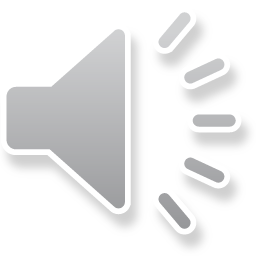